Réforme des instances médicales

CHSCT M
Direction des ressources humaines
07/04/2022
1
Direction des ressources humaines
Sommaire
Contexte                                                                    p. 3
Le conseil médical                                                    p. 4
Le conseil médical supérieur                                  p. 14
Les dispositions transitoires                                   p. 15
Annexe                                                                       p. 19
2
07/04/2022
Direction des ressources humaines
Contexte
Pour rappel, l’objectif de la réforme des instances médicales est de faciliter la prise en charge médicale des personnels de la fonction publique en simplifiant l'organisation et le fonctionnement des instances médicales, de façon à accélérer le traitement des demandes des agents.

Cette réforme s’inscrit, par ailleurs, dans le contexte d’ensemble de l’ordonnance du 25 novembre 2020 portant diverses mesures en matière de santé et de famille dans la fonction publique qui vise à simplifier les règles applicables aux différents congés pour maladies d’origine non professionnelle ou professionnelle et au maintien dans l’emploi des agents publics ou à la facilitation de leur retour à l’emploi.

Le document suivant présente les modalités d’organisation et de fonctionnement des conseils médicaux telles que fixées par le décret n°2022-353 du 11 mars 2022 relatif aux conseils médicaux dans la fonction publique de l'Etat entré en vigueur au 14 mars 2022.
3
07/04/2022
Direction des ressources humaines
Une nouvelle instance : le conseil médical
Les comités médicaux et commissions de réforme fusionnent pour créer une instance médicale unique : le conseil médical.
4
07/04/2022
Direction des ressources humaines
Le conseil médical : un médecin président
Le conseil médical est présidé par un médecin désigné parmi les médecins titulaires par le ministre concerné (comité médical ministériel) ou le préfet (comité médical départemental).

Son rôle est d’instruire les dossiers. Il est chargé, notamment, d’apprécier l’utilité d’une expertise médicale. Il peut également confier l’instruction de dossiers aux autres médecins membres du conseil.

Il dirige les débats en séance. En cas d’absence du médecin-président en séance, la présidence est assurée par le médecin qu’il aura désigné ou, à défaut, par le plus âgé des médecins présents.

Il peut organiser les débats du conseil par conférence téléphonique ou visioconférence dans des conditions garantissant le secret médical (dans un souci de souplesse, le recours à l’audio ou à la visioconférence peut ne concerner que certains membres de l’instance).

Un secrétariat administratif placé sous l’autorité du médecin président, reçoit, prépare et renvoie les dossiers. Il assure le lien avec les différentes parties (agent, administration, médecins membres du conseil médical, médecins experts).
5
07/04/2022
Direction des ressources humaines
Le conseil médical : deux formations
Le conseil médical se réunit en deux formations : la formation restreinte et la formation plénière.
6
07/04/2022
Direction des ressources humaines
Le conseil médical : deux formations
7
07/04/2022
Direction des ressources humaines
Agrément des médecins
Les conditions d’agrément des médecins sont allégées :

Suppression de la limite d’âge (auparavant fixée à 73 ans) ;
Suppression de la durée minimale d’exercice au sein du département concerné (auparavant de 3 ans).
8
07/04/2022
Direction des ressources humaines
Moyens du conseil médical
Le médecin chargé de l’instruction peut faire appel à l’expertise d’un médecin agréé (un médecin agréé amené à examiner un agent dont il est par ailleurs le médecin traitant est tenu de se déporter).

Le conseil médical peut demander à entendre le fonctionnaire.

En formation plénière, le conseil médical dispose de tout témoignage, rapport ou constatation propre à éclairer son avis.

En formation plénière, le conseil peut demander à l’administration toute mesure d’instruction, enquête ou expertise qu’il estime nécessaire.
9
07/04/2022
Direction des ressources humaines
Saisine du conseil médical
Le conseil médical est saisi par l’administration :

à son initiative ;
à la demande de l’agent.
10
07/04/2022
Direction des ressources humaines
Cas de saisine du conseil médical
Les évolutions apportées aux motifs de saisine portent essentiellement sur :

un allègement des procédures de renouvellement de congé (suppression de la saisine obligatoire de l’instance au-delà de six mois de congé maladie par exemple) en veillant toutefois à garantir la protection des agents dans des situations où ils sont plus fragiles (saisine maintenue en cas de passage à demi traitement en CLM ou CLD ou en fin de droits et en cas de reprise lorsque le CLM ou CLD a été demandé d’office par l’employeur) ;

l’évolution du principe du contrôle  systématique a priori dans certaines situations vers un contrôle a posteriori (temps partiel thérapeutique ou prolongation de CLM, par exemple).



Un comparatif des cas de saisine (décret n° 86-442 du 14 mars 1986 dans sa version antérieure au 14 mars 2022 et dans sa version issue du décret n° 2022-353 du 11 mars 2022) figure en annexe de ce document.
11
07/04/2022
Direction des ressources humaines
Droits des agents vis-à-vis du conseil médical
L’agent a le droit de :

consulter son dossier ;
présenter des observations écrites et fournir des certificats médicaux ;
faire entendre par le conseil médical le médecin de son choix ;
en formation plénière, il peut demander à être entendu par le conseil médical.

Dans tous les cas, le conseil médical peut demander à l’entendre. Il peut alors être accompagné ou représenté par une personne de son choix.

Le secrétariat du conseil médical informe l’agent de la date à laquelle son dossier sera examiné et de ses droits au moins 10 jours ouvrés avant l’examen du dossier.

Le médecin du travail compétent est informé de la réunion. Il peut assister à la réunion à titre consultatif.
12
07/04/2022
Direction des ressources humaines
Avis du conseil médical
Les avis sont émis à la majorité des membres présents et représentés. 

En cas d’égalité des votes, le médecin président a voix prépondérante.

Seul l’avis d’un conseil médical rendu en formation restreinte peut être contesté. L’administration ou le fonctionnaire intéressé dispose d’un délai de deux mois à compter de la notification de l’avis pour saisir le conseil médical supérieur.

L’agent est informé des voies de contestation de l’avis rendu par le conseil médical en formation restreinte.

Chaque avis est systématiquement motivé (en conseil médical plénier comme restreint). Cette motivation doit respecter le secret médical.

Il est notifié à l’administration et à l’agent par le secrétariat du conseil médical.

L’administration prend une décision et informe systématiquement le conseil médical de toutes les décisions prises sur ses avis.
13
07/04/2022
Direction des ressources humaines
Le conseil médical supérieur
Deux sections, dont une compétente en matière de maladies mentales composées de médecins (titulaires et suppléants) nommés par le ministre chargé de la santé.

Chaque section du conseil médical supérieur élit son président. Le secrétariat du conseil et les secrétariats des sections sont assurés par un médecin placé sous l’autorité du directeur général de la santé.

Contestation des avis rendus par les conseils médicaux en formation restreinte uniquement
Le principe de cette compétence est maintenu. L’instruction des dossiers se fait sur pièces néanmoins le recours à une expertise médicale complémentaire est possible.
Au vu de l’avis du CMS, l’administration prend une nouvelle décision.

En l’absence d’avis du conseil médical supérieur 4 mois après sa saisine (réception du dossier complet), l’avis du comité médical ministériel ou départemental est réputé confirmé.  A noter que le délai est suspendu en cas d’expertise médicale complémentaire

Animation et coordination médicale
Assure l’animation du réseau des conseils médicaux
Veille à la coordination médicale de leurs avis en formation restreinte et en formation plénière
Restitue les données relatives à l’activité des conseils médicaux
14
07/04/2022
Direction des ressources humaines
Les dispositions transitoires 1/4 :
Entrée en vigueur au 14 mars 2022

En l'absence  de  disposition  spécifique,  le  décret n°2022-353 du 11 mars 2022 relatif aux conseils médicaux est entré en vigueur au lendemain de sa publication au journal officiel.

A compter de cette date, les instances actuelles siègent en qualité de conseils médicaux.
15
07/04/2022
Direction des ressources humaines
Les dispositions transitoires 2/4 :
Délai pour la nomination des membres jusqu’au 30 juin 2022 :

A l’échelon ministériel : l’arrêté de nomination des médecins membres et présidents des conseils médicaux ministériels ;
A l’échelon préfectoral : les décisions de désignation des médecins membres et présidents des conseils médicaux départementaux.

Dans l’attente, le président de l’ex-comité médical assure la présidence du conseil médical.
Maintien des attributions des représentants du personnel aux ex-commissions de réforme (ministérielles et départementales) jusqu’aux prochaines élections et au plus tard au 1er juillet 2023.
16
07/04/2022
Direction des ressources humaines
Les dispositions transitoires 3/4 :
Dossiers envoyés avant le 14 mars : examen selon les anciens critères de saisine

(ex.: une demande de prolongation  de COM au-delà de 6 mois transmise avant le 14  mars  pourra  faire  l'objet  d'un  avis  du conseil médical  même  si  le  décret  a  supprimé  la consultation obligatoire du conseil médical dans ces situations)

Pour  les situations  qui  ne requièrent plus de saisine systématique du conseil médical, il  est toutefois  possible  pour   les  administrations  employeurs,  sous  réserve   de disposer des éléments nécessaires, d'une appréciation individuelle du dossier.

Les dossiers relevant des comités médicaux sont examinés par les conseils médicaux  en formation restreinte.

Les dossiers relevant des commissions de réforme sont examinés par les conseils médicaux  en formation plénière.
17
07/04/2022
Direction des ressources humaines
Les dispositions transitoires 4/4 :
Dossiers envoyés avant le 14 mars : examen selon les anciens critères de saisine

Les  délais  prévus  aux  articles 17  et  21  du   décret  du 14  mars 1986  dans  leur 
nouvelle rédaction ne sont pas opposables :

     - En cas de contestation d'un avis émis avant le 14 mars 2022, le délai de 2 mois 
       pour contester devant le conseil médical supérieur n'est pas opposable ;
     - Les  dossiers dont le conseil médical supérieur a été saisi avant le 14 mars 2022  
       ne sont pas soumis au délai d'examen de 4 mois ;
     - La contestation des conclusions des médecins agréés rendus avant le 14 mars 
       2022 en matière de visite d'aptitude n'est pas soumise à un délai de 2 mois.
18
07/04/2022
Direction des ressources humaines
Annexe : comparatif des cas de saisine
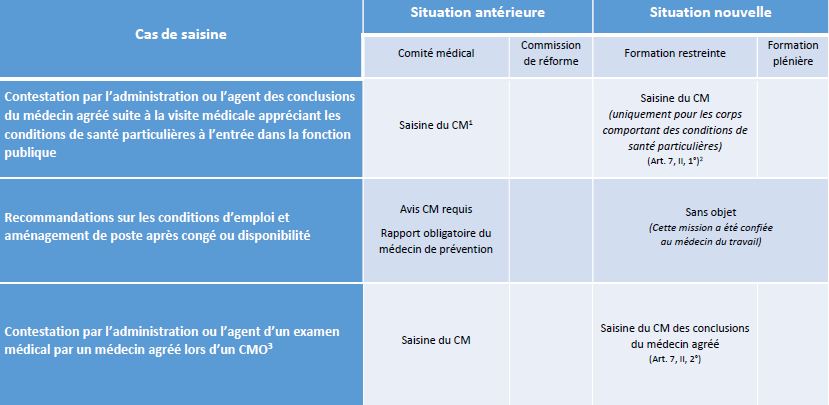 19
07/04/2022
Direction des ressources humaines
Annexe : comparatif des cas de saisine
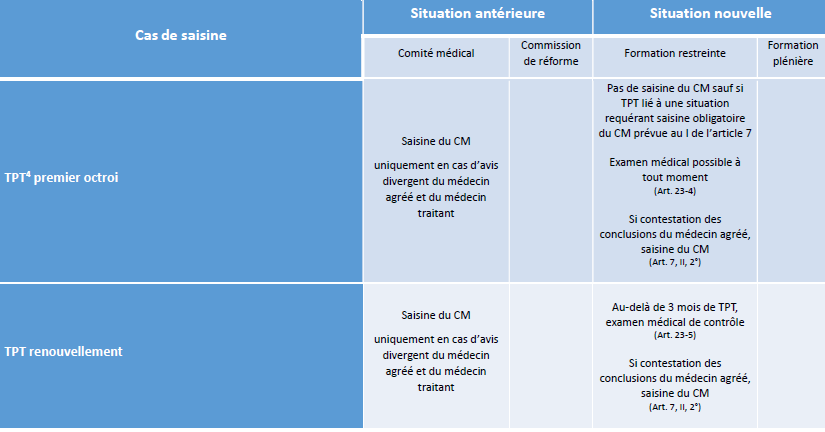 20
07/04/2022
Direction des ressources humaines
Annexe : comparatif des cas de saisine
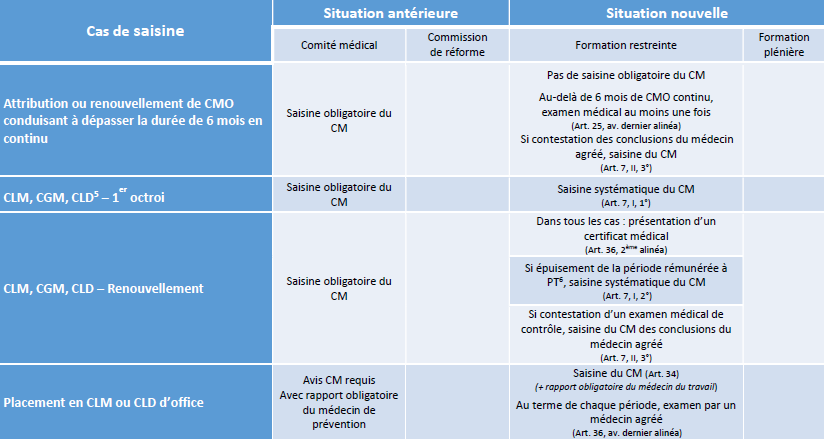 21
07/04/2022
Direction des ressources humaines
Annexe : comparatif des cas de saisine
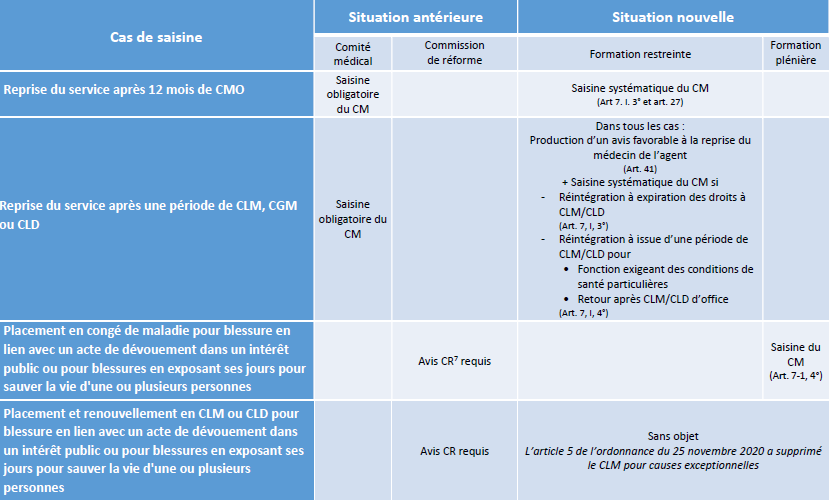 22
07/04/2022
Direction des ressources humaines
Annexe : comparatif des cas de saisine
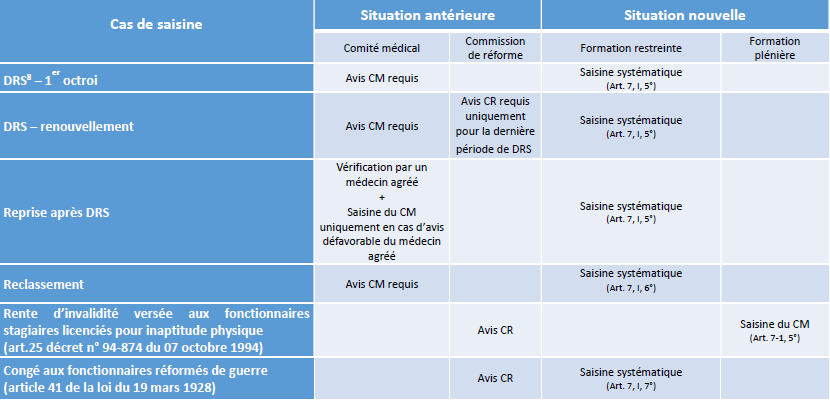 23
07/04/2022
Direction des ressources humaines
Annexe : comparatif des cas de saisine
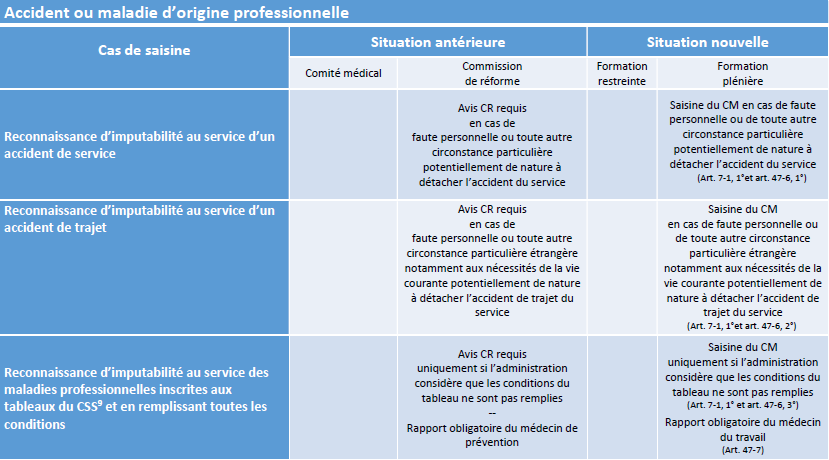 24
07/04/2022
Direction des ressources humaines
Annexe : comparatif des cas de saisine
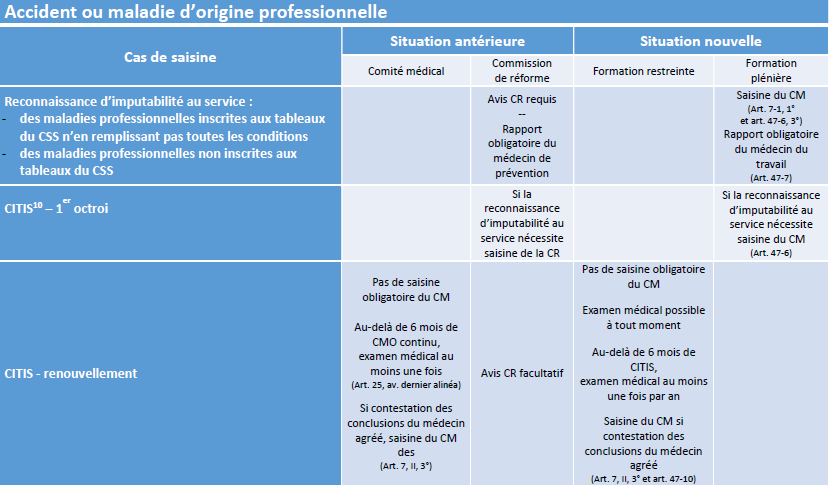 25
07/04/2022
Direction des ressources humaines
Annexe : comparatif des cas de saisine
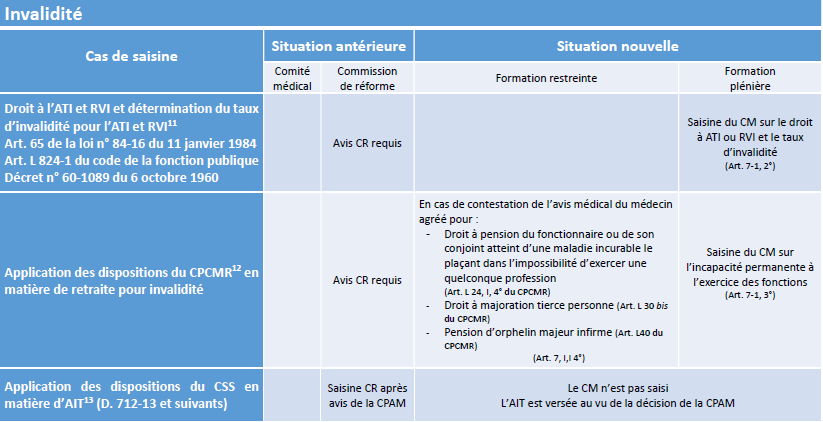 26
07/04/2022